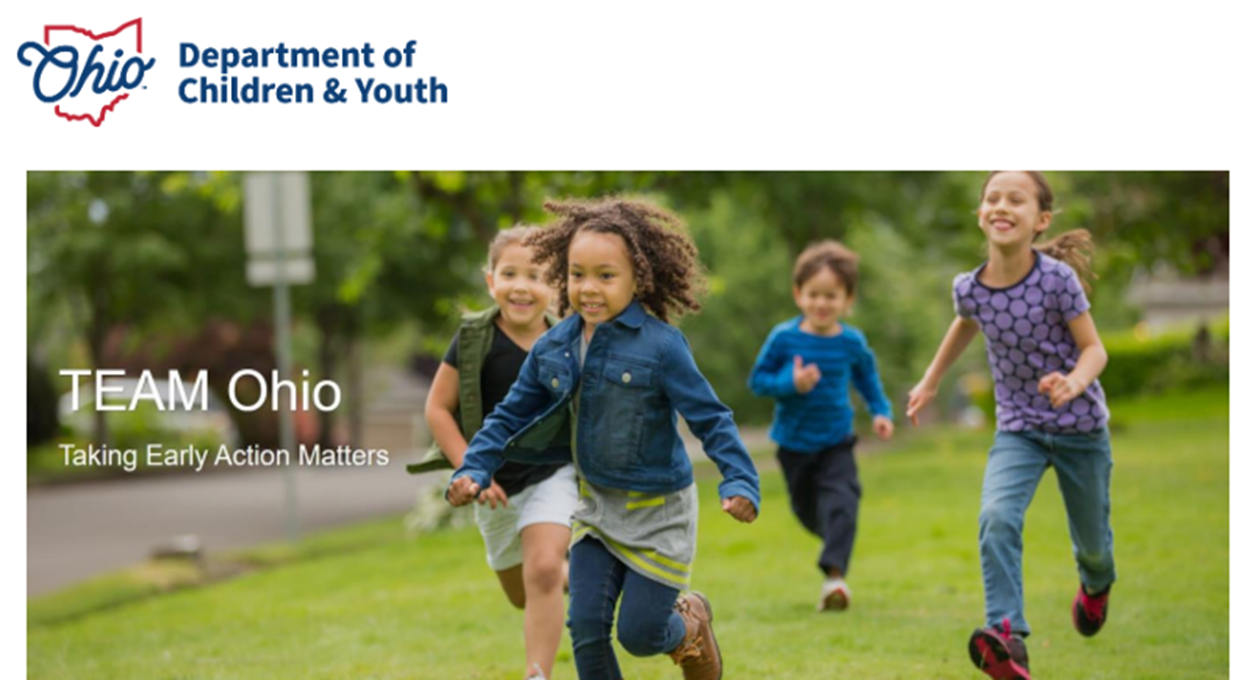 Intake Screener Training – Navigating the Physical and Emotional Abuse Screen
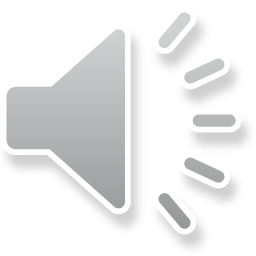